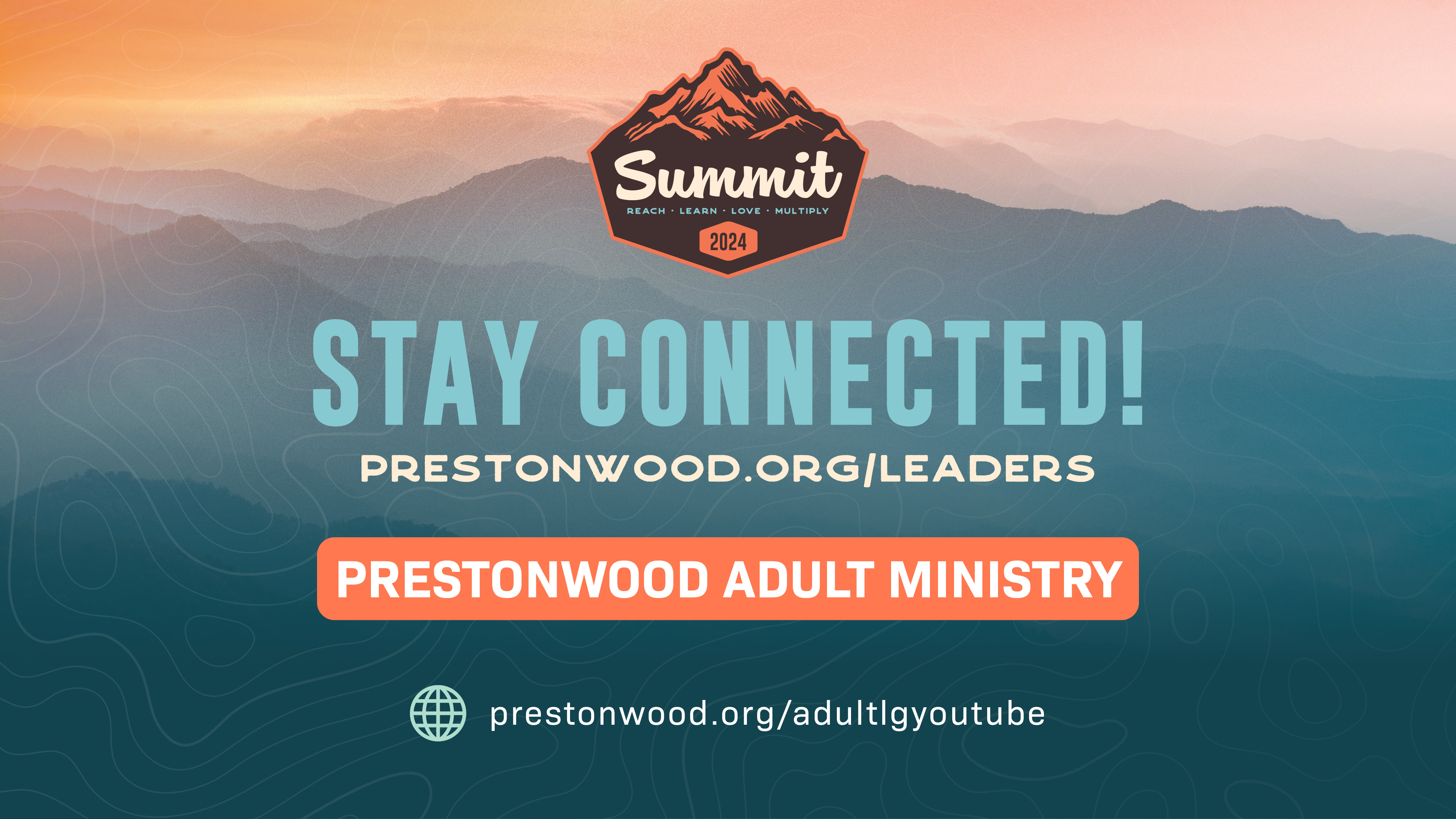 I have something in my hand…
LEGOS are connectors
What are the raised circles called on a LEGO? 

Improving our “studs” advances our mission by LOVING every guest that God brings to us

Proverbs 11:30
	“Fruit of the righteous is a tree of life and he who wins souls is wise.”

“studs” are righteous, soul-winners, genuine…AUTHENTIC!
From Strangers to Friends
Creating authentic connections with guests
6 “studs” to creating authentic connections with guests
2 – Pre-visit

3 – During visit

1 – Post-visit
Stud #1 – Set the expectation
#1 issue in struggling LifeGroups

Good News!

How to set the expectation?
Stud #1 – Set the expectation
#1 issue in struggling LifeGroups

Good News!

How to set the expectation?
PRAY!
Invite people from work, neighborhood, worship services, etc.
Ask your minister
Serve at Guest Central
Stud #2 – Warm the environment
Small aspects often go overlooked, but make an indelible mark

MISSION CRITICAL

Cold environments are…
Stud #2 – Warm the environment
Small aspects often go overlooked, but make an indelible mark

MISSION CRITICAL

Cold environments are…
Sloppy not organized
Disinterested not caring
Apathetic not loving
Dull not radiating joy
How to warm the environment
Ways to warm the environment:
Music
Greeter(s)
Ice breakers
Name tag with fun fact
SMILES!!
Stud #3 – Invite conversation
How do you identify someone that is new?

What’s the first thing you do when you see them?

ASK QUESTIONS!

Questions accomplish 2 things..
Stud #3 – Invite conversation
How do you identify someone that is new?

What’s the first thing you do when you see them?

ASK QUESTIONS!

Questions accomplish 2 things..
Disarms the guest
Finds common ground
Stud #4 – Don’t overwhelm
When did you first visit our church? LifeGroup? 

What were you thinking prior to coming?

Ways to overwhelm:
Stud #4 – Don’t overwhelm
When did you first visit our church? LifeGroup? 

What were you thinking prior to coming?

Ways to overwhelm:
Invite them to 12 subsequent events
Introduce them to every person in your LifeGroup
Give them directions to a specific area of our building
Stud #5 – Be sticky
What does “sticky” mean?

Ready to serve our guests in any way
Willing to sit with them
Being their guide by their side

So, instead of overwhelming them…
Stud #5 – Be sticky
What does “sticky” mean?

Ready to serve our guests in any way
Willing to sit with them
Being their guide by their side

So, instead of overwhelming them…
Invite them to the next event (lunch?)
Introduce them to people you are sitting with
Walk with them to where they want to go!
Stud #6 – Extend the invitation
Ongoing, authentic relationships are what we ALL want… so invite them into your life! 

You never know what someone is going through…

APPLY – follow up!
Stud #6 – Extend the invitation
Ongoing, authentic relationships are what we ALL want… so invite them into your life! 

You never know what someone is going through…

APPLY – follow up!
Come for your ministers job
Sunday evening (post church nap) is a great time
Be genuine, not a car salesman
Summary of the studs
#1 – Set the expectation

#2 – Warm the environment

#3 – Invite conversation

#4 – Don’t overwhelm

#5 – Be sticky

#6 – Extend invitation
What type of LEGO will you be?
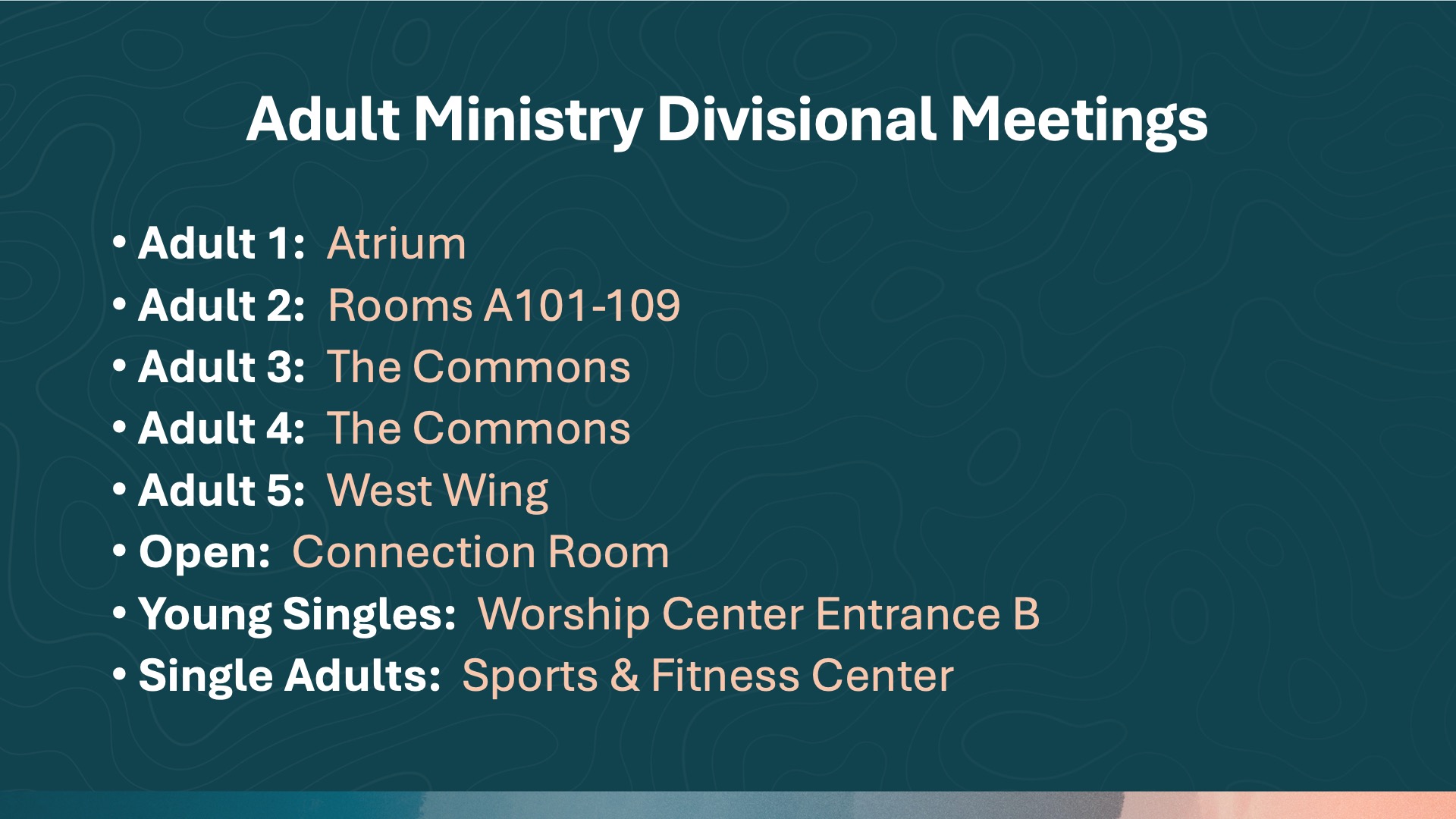 - 










1